Aufbau
Kevlar ist ein aromatisches Polyamid     gehört zu       (Aramidfasern)

dabei ist Kevlar der Trivialname für Poly(p-phenylen-terephthalamid)

   Was sind Aramide überhaupt? 

- Es sind Verbindung bei denen Amidgruppen an aromatische Gruppen gebunden sind
Sind Derivate des Ammoniaks
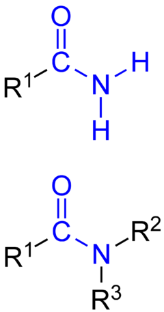 Allgemeine Struktur eines Aramides:
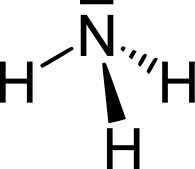 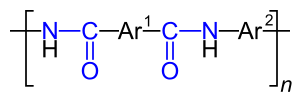 Allgemeine Struktur eines Aramides:
Struktur von Kevlar:
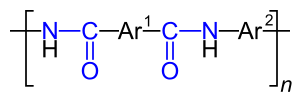 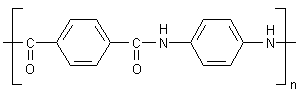 trans- und cis-Konformation an der Amid-Gruppe und Mesomerieform
cis-Konformation:
Mesomeriestabilisierung:
trans-Konformation:
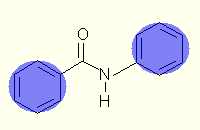 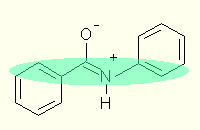 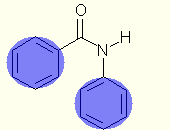 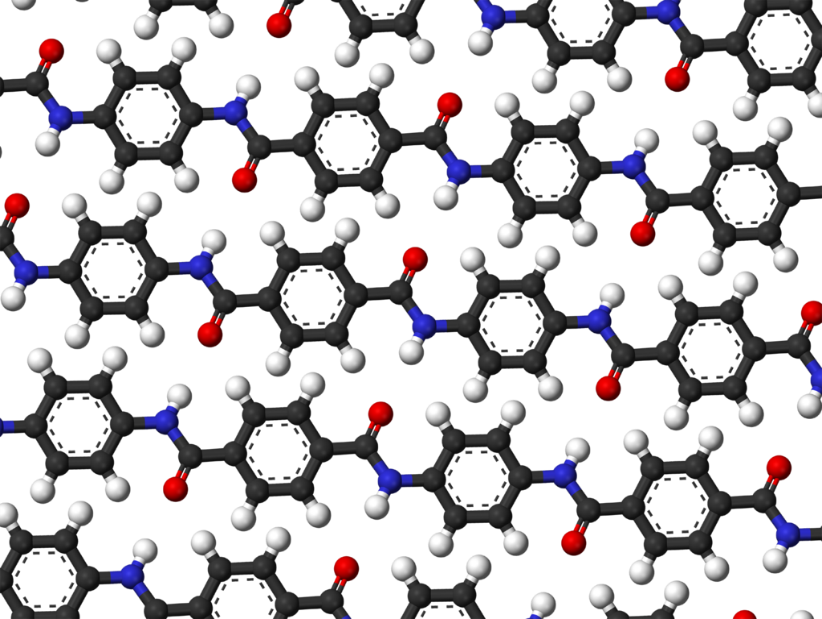 Ermöglichen Wasserstoffbrückenbindungen zwischen Ketten
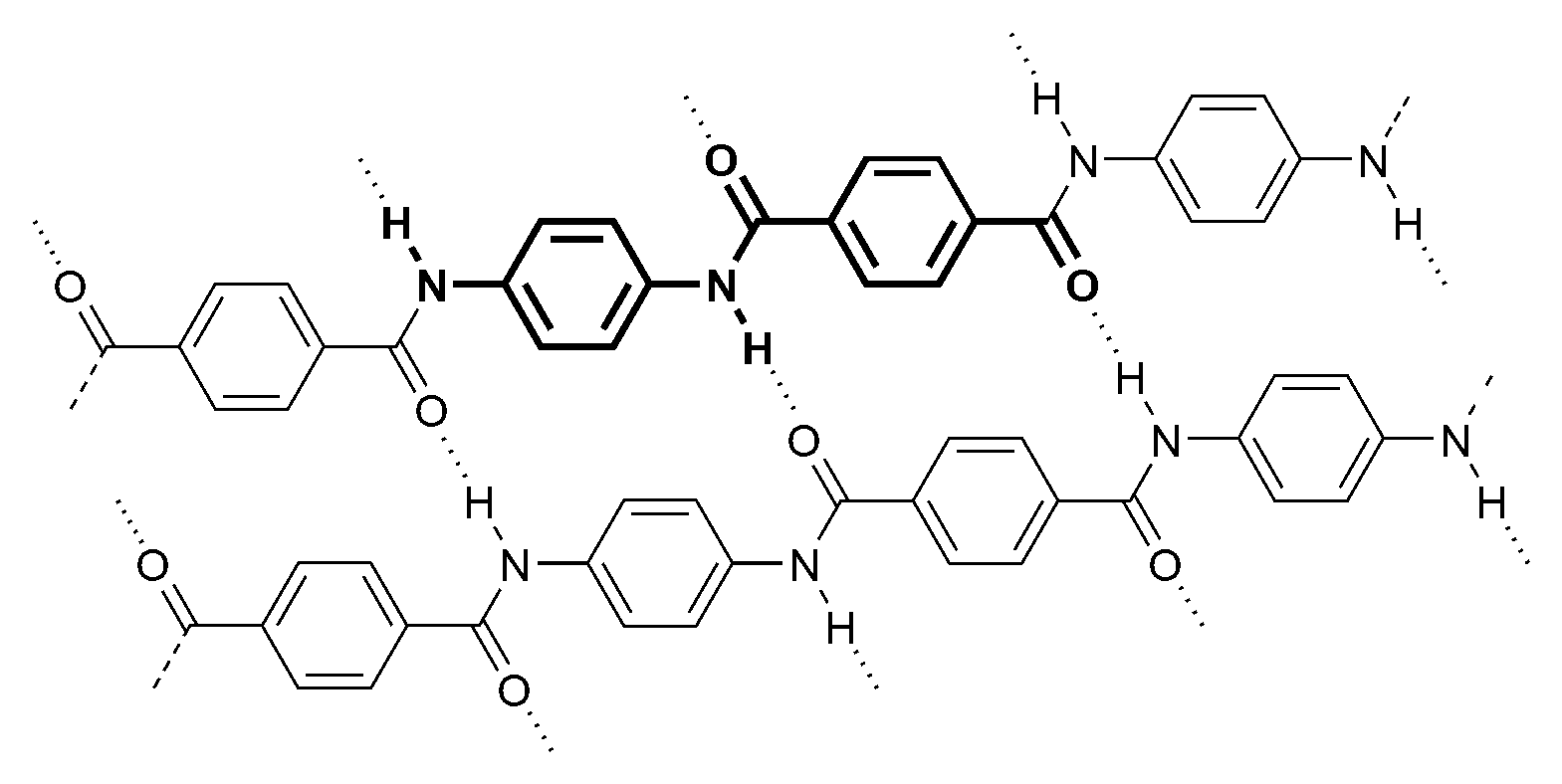